AMYLOIDOSIS
Definition:
A  condition in which normally soluble proteins become insoluble and are deposited  in extracellular spaces of various organs or tissues, disturbing   the  normal  function.
These insoluble proteins(misfolded proteins )are called amyloid .
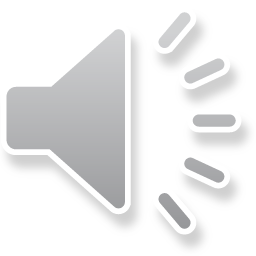 More  than 20 different  proteins  can aggregate     to form the amyloid . 
Amyloid  is composed of nonbranching  fibrils, 7.5 to 10 nm in diameter, each formed of β-sheet  polypeptide  chains  that  are  wound together.
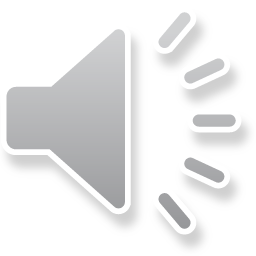 The dye Congo red is  commonly used to identify  amyloid  desposits  in tissues.     Congo red dye binds to the amyloid fibrils and produces a red-green birefringence.
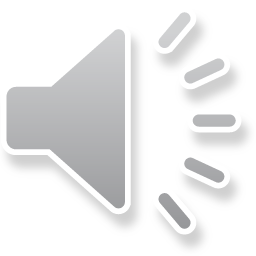 Pathogenesis of Amyloid Deposition
1- AL (amyloid light chain) protein 
Is produced by plasma cells and is made up of complete immunoglobulin (Ig) light chains
For  e.g.  monoclonal B-cell proliferation (Plasma cell myeloma)
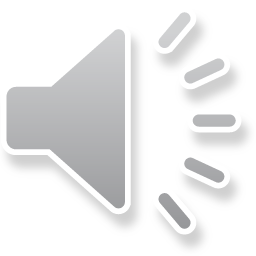 2- AA (amyloid-associated) protein 
 Is a protein derived from a larger serum precursor called serum amyloid-associated protein (SAA) that is synthesized in the in the liver.
Is associated with chronic inflammatory disorders .
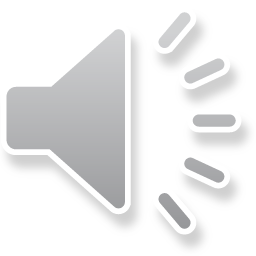 3- Aβ amyloid (Amyloid beta) 
Aβ protein is derived from a much larger transmembrane  glycoprotein  called amyloid  precursor protein (APP) by the action of proteolytic  enzymes ; alfa & beta secretase. 
Aβ circulates  in the plasma, CSF & brain interstitial fluid
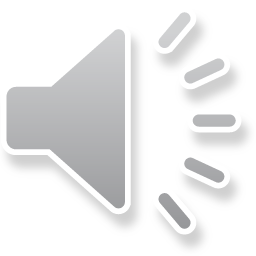 Aβ is found in the cerebral  lesions of Alzheimer disease. Plays a central role in the development of Alzheimer disease.
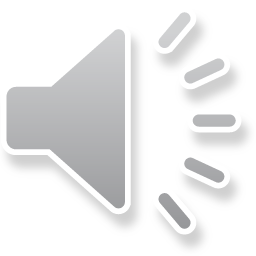 4-  Amyloid transthyretin (ATTR)
(TTR)is  a normal serum protein that binds & transport  thyroxin  and  retinol.
Mutations in the gene encoding transthyretin result  in the production of a  protein that aggregate  and  form  amyloid deposits. 
The resultant diseases are called  familial amyloid  polyneuropathies.
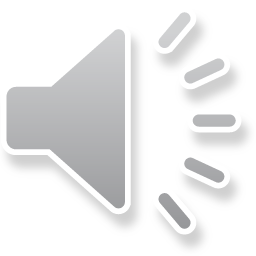 5- Aβ2- Microglobulin : affect  patients  on  long  term  hemodialysis .
A β2m is  structurally  similar to normal β2m .   because it  is  not efficiently  filtered through dialysis  membrane and  deposits  in  synovium , joints and  tendon  sheaths .
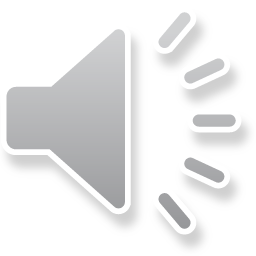 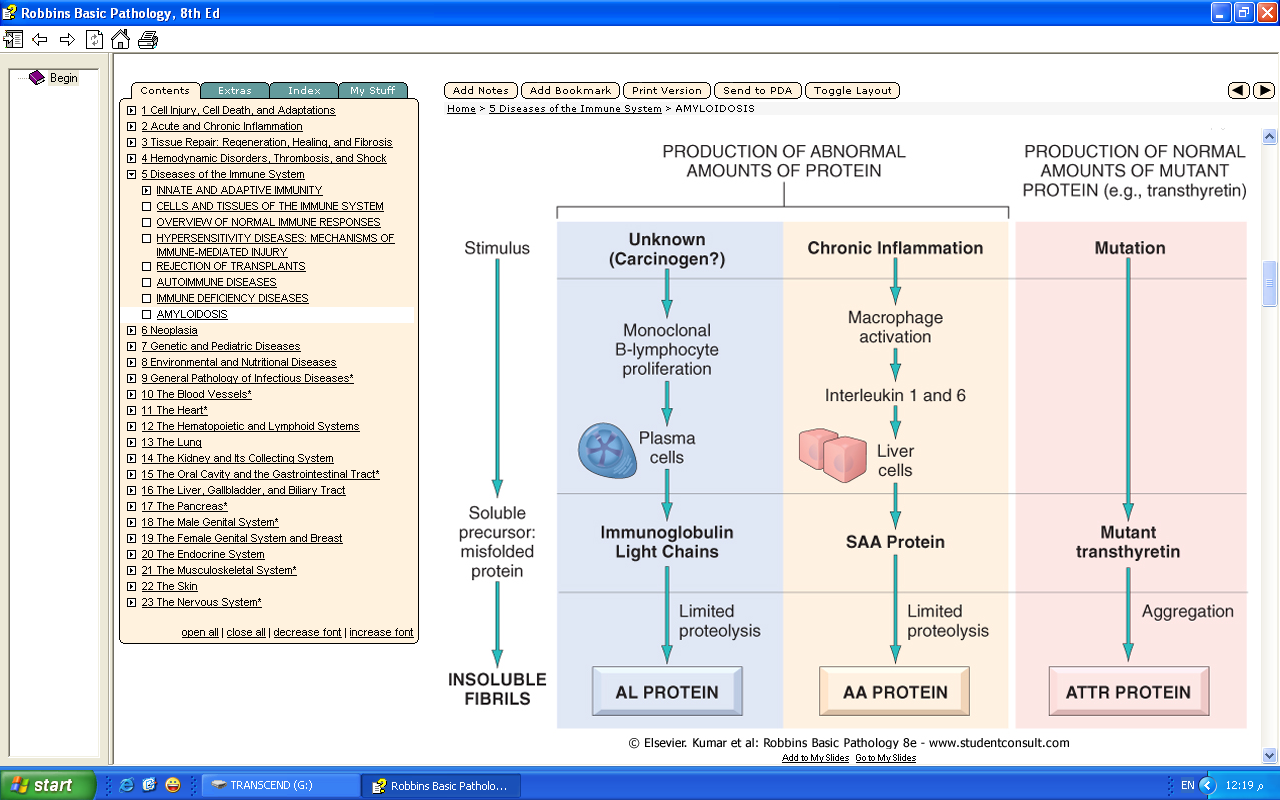 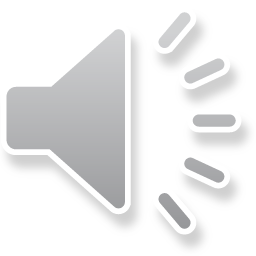 Effects of Amyloidosis
Histologically, the amyloid deposition is always extracellular and begins between cells, often closely adjacent to basement membranes. 
The clinical manifestations  of amyloidosis  depends on the organ involved
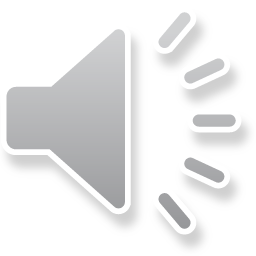 Kidney 

 Amyloidosis of the kidney is the most common and most serious 
The  amyloid  deposits  are  found principally  in  the  glomeruli
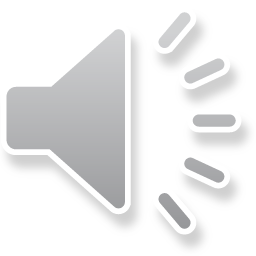 At  first  there  is  focal deposits  within  the mesangial  matrix  and  diffuse or nodular  thickenings  of  the basement membranes  of  the capillary loops. With progression , the deposition involves the capillary lumina  and eventually leads to total  obliteration  of  the  vascular tuft.
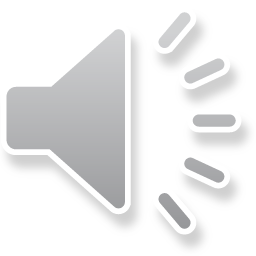 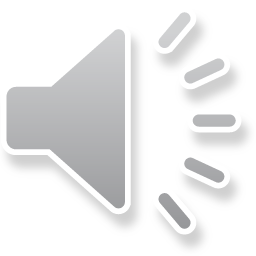 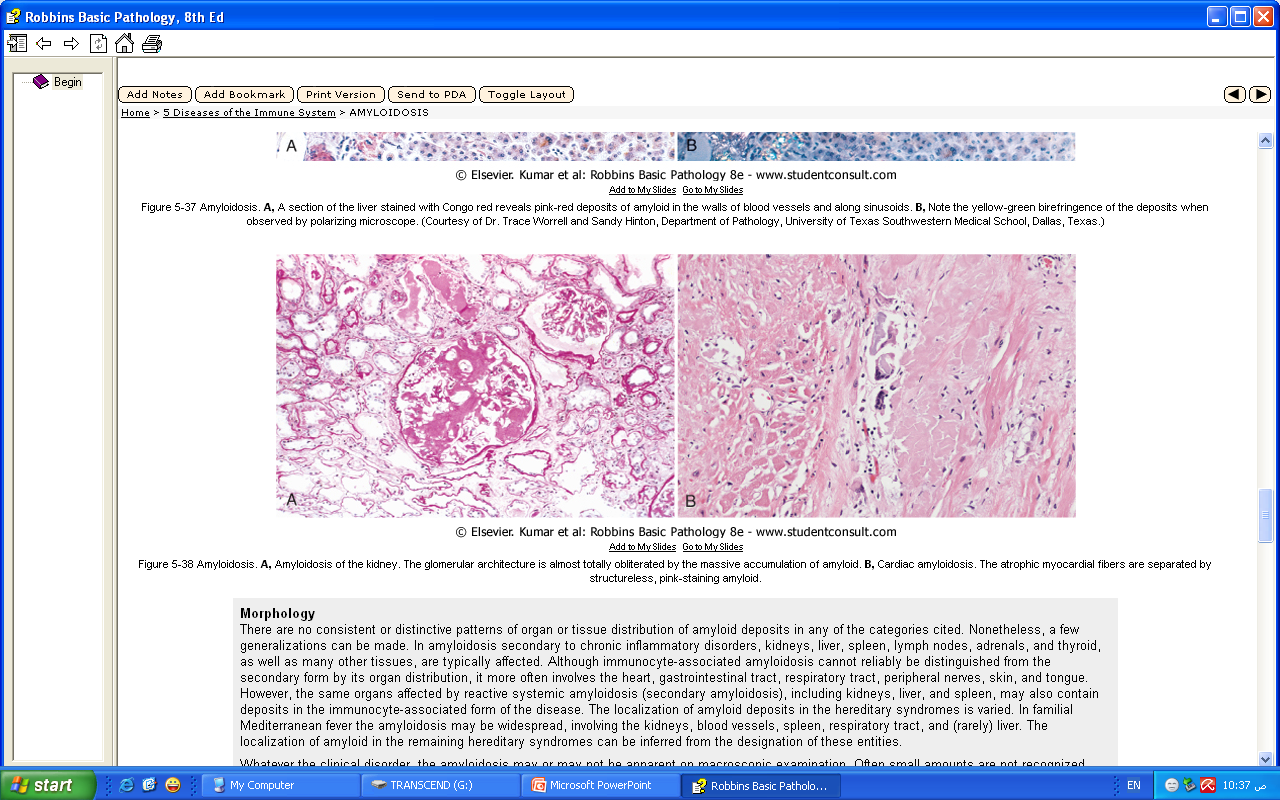 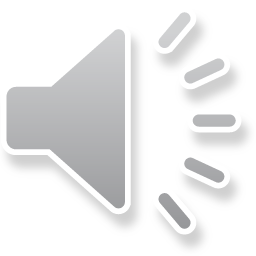 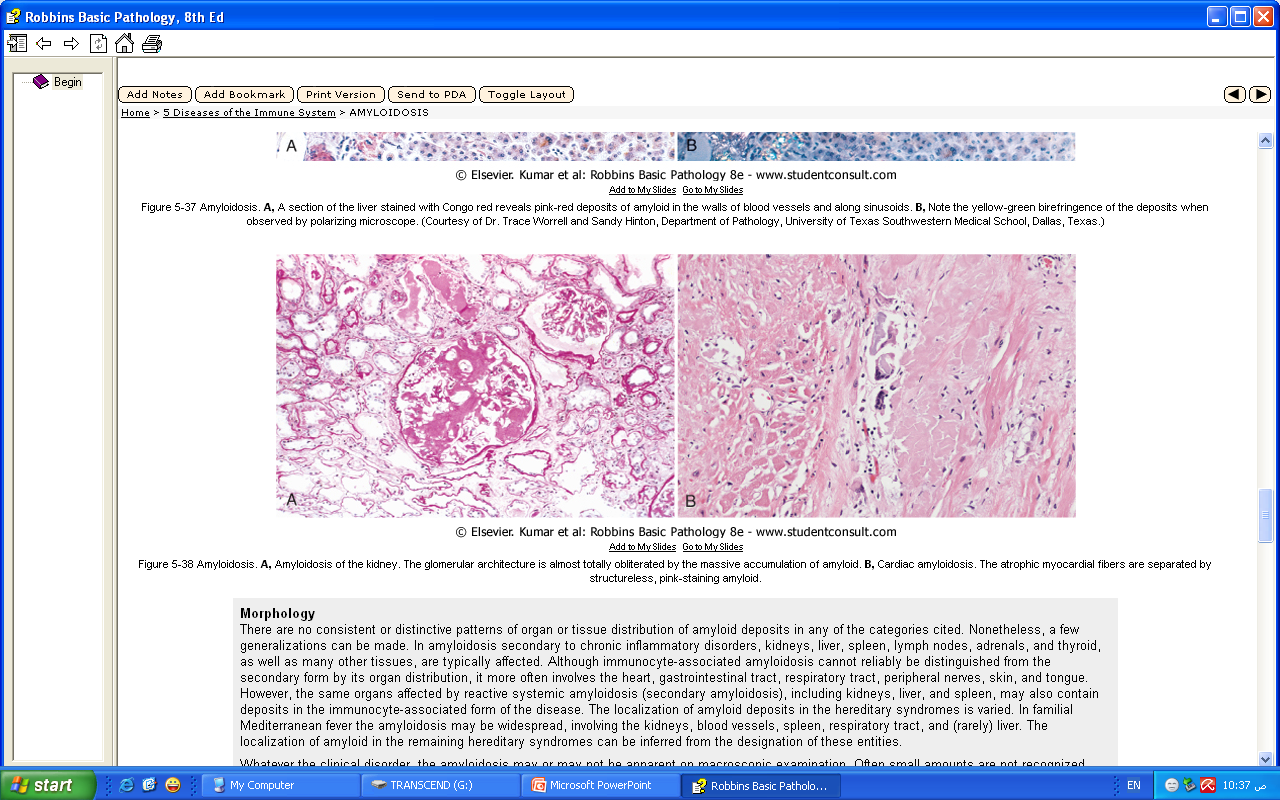 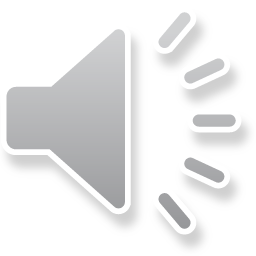 Liver
Massive enlargement (as much as 9000 gm) 
Extremely pale, grayish, and waxy on both the external surface and the cut section
Histologically ,  amyloid  deposits  first  appear in  the space of  Disse (between hepatocytes )  and  then progressively enlarge  to encroach on the  adjacent  hepatic  parenchyma  and sinusoids .
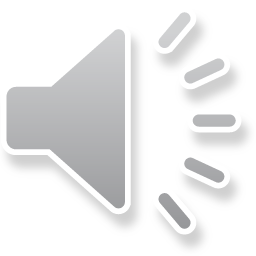 The trapped liver cells  undergo compression  atrophy  and  are eventually replaced  by sheets of amyloid
*Normal liver function may be preserved even in the setting of severe involvement.
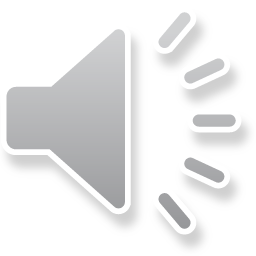 Heart
Amyloid  deposits  are  typically  found  throughout  the  myocardium , beginning Between   myocardial  fibers  and 
eventually causing  their  pressure atrophy  leading  to  cardiomyopathy with  heart  failure .
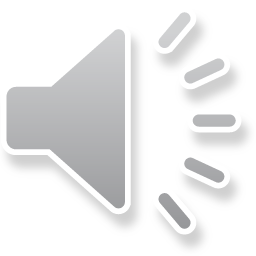 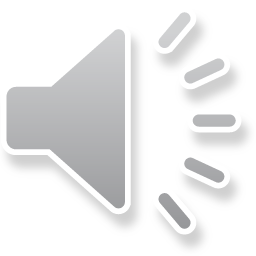 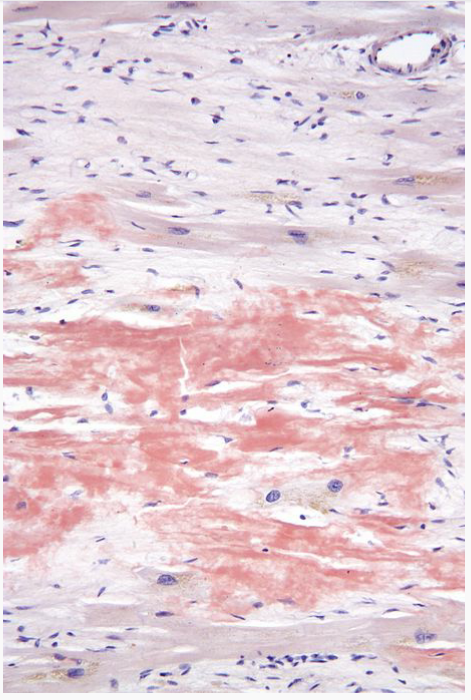 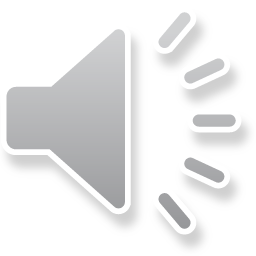 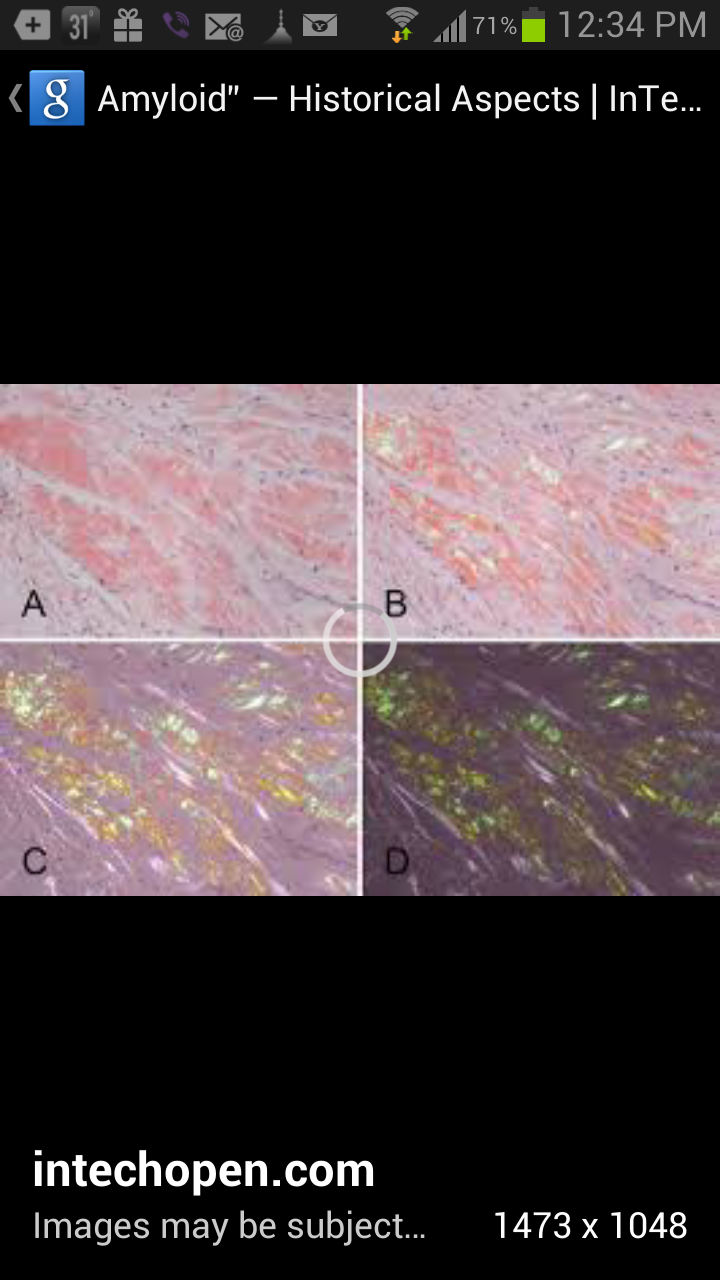 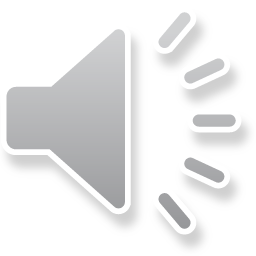 Amyloidosis  of  the  adrenals, thyroid, and pituitary  is common  but without apparent  disturbance  of  function 
Nodular  depositions in the  tongue  may produce  macroglossia.
 CNS : Amyloid  β protein  associated  with Alzheimer  disease
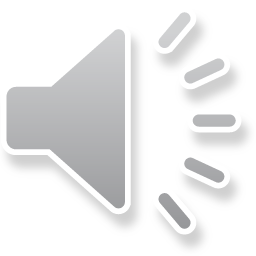 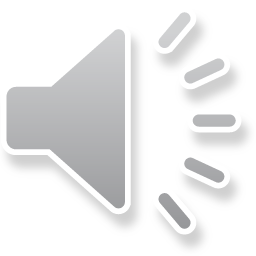